Sofie en de pinguïns
Les 6
Doel van de les:
> Ik kan informatie uit de tekst halen n.a.v. opzoek- en nadenkvragen.
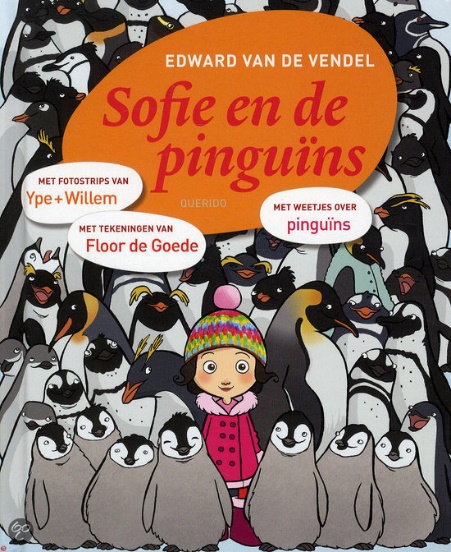 Copyright ©Success for All. Alle rechten voorbehouden
Les 6
Sofie en de pinguïns
Stap 1: Woorden van de week
de eigenschap
de beweging
de anti-slip laag
het toeval
de videotheek
de Zuidpool
de optocht
tegenhouden
de hersens
het speculaas
indrukwekkend
de ober
Zelf	Schrijf de woorden op in de woordenlijst


	20 minuten


Klaar?	Klaaropdracht les 6
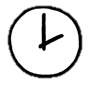 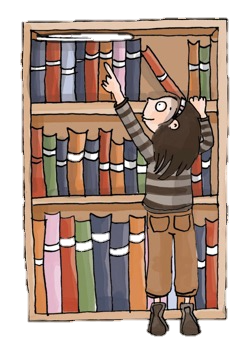 Copyright ©Success for All. Alle rechten voorbehouden
Les 6
Sofie en de pinguïns
Stap 2: Lezen en vraag & antwoord
Stap 4: Verhelderen maatje en team
Maatje	Vraag verzinnen
	
	5 minuten

Klaar? 	Woordenlijst
Maatje	Memo’s vergelijken

	5 minuten

Klaar?	Duolezen bladzijde 35 en 36

Team	Verhelderen blz. 32 t/m 38
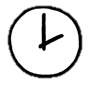 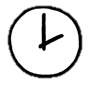 Stap 3: Lezen en verhelderen
Stap 3: Lezen en verhelderen
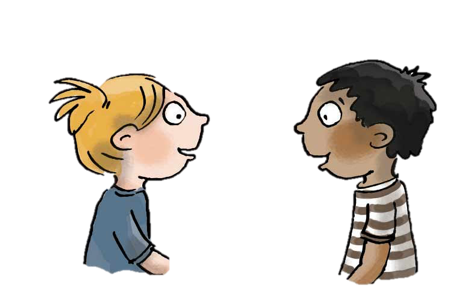 Zelf	Lees bladzijde 32 t/m 38
	Memo’s plakken

	10 minuten

Klaar?	Woordenlijst
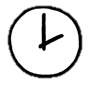 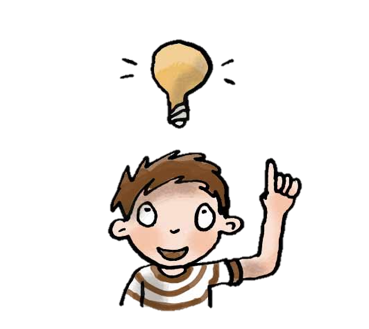 Copyright ©Success for All. Alle rechten voorbehouden
Les 6
Sofie en de pinguïns
Stap 5: Terugblik en vooruitblik
Terugblik
> Samenwerkvaardigheid
> Woorden van de week
> Lezen en vraag & antwoord
> Lezen en verhelderen
> Punten en feedback

Vooruitblik
> Woorden van de week
> Lezen en vraag & antwoord
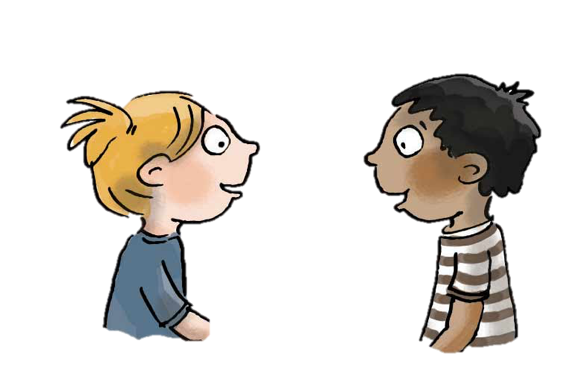 Copyright ©Success for All. Alle rechten voorbehouden
Les 7
Sofie en de pinguïns
Doel van de les:
> Ik kan informatie uit de tekst halen n.a.v. opzoek- en nadenkvragen.
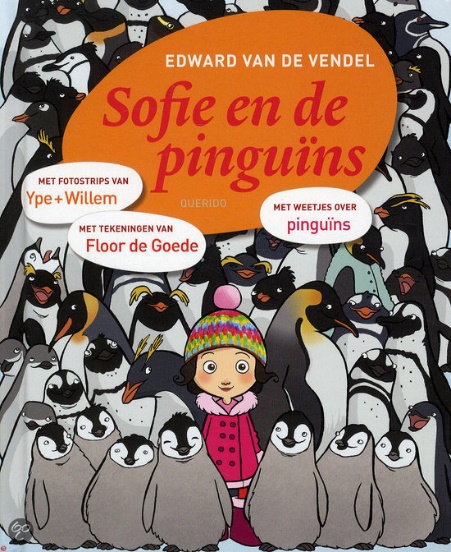 Copyright ©Success for All. Alle rechten voorbehouden
Les 7
Sofie en de pinguïns
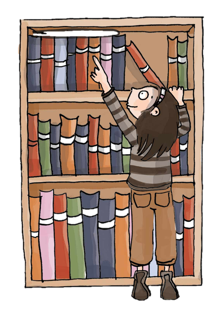 Stap 1:	Woorden van de week




Stap 2:	Lezen en vraag & antwoord
Team	Woorden 5 t/m 8

Klaar?	Woordenlijst verder invullen
Zelf	Lees bladzijde 39 t/m 50
	Memo’s plakken


	10 minuten


Klaar?	Woordenlijst
	Klaaropdracht les 7
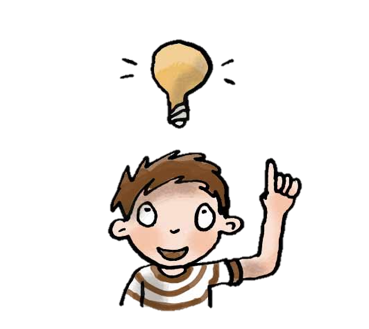 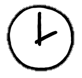 Copyright ©Success for All. Alle rechten voorbehouden
Les 7
Sofie en de pinguïns
Stap 4: Terugblik en vooruitblik
Stap 3: Vraag & antwoord maatje en team
Maatje	Memo’s vergelijken/uitleggen

	10 minuten
	
Klaar?	Woordenlijst
	Duolezen bladzijde 48 en 49	Elkaar overhoren

Team	Antwoorden bespreken
Terugblik
> Woorden van de week
> Lezen en vraag & antwoord> Punten en feedback

Vooruitblik
> Woorden van de week 
	(kopieerblad ‘raadsels’)
> Lezen en vraag & antwoord
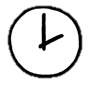 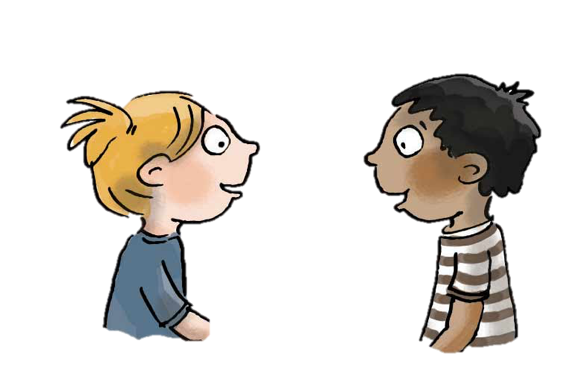 Copyright ©Success for All. Alle rechten voorbehouden
Les 8
Sofie en de pinguïns
Doel van de les:
> Ik kan informatie uit de tekst halen n.a.v. opzoek- en nadenkvragen.
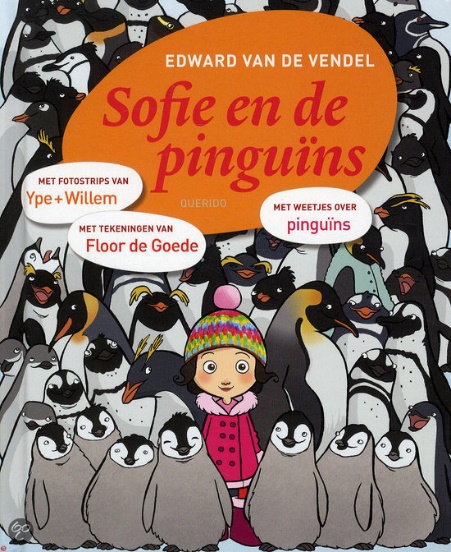 Copyright ©Success for All. Alle rechten voorbehouden
Les 8
Sofie en de pinguïns
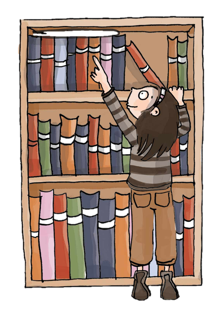 Stap 1:	Woorden van de week




Stap 2:	Lezen en vraag & antwoord
Team	Woorden 9 t/m 12

Klaar?	Woordenlijst verder invullen
Zelf	Lees bladzijde 50 
	(vanaf ‘Sneeuw in je hoofd’) 
	t/m 57 (tot ‘Sneeuw en storm en koorts’)
	
	Memo’s plakken

	10 minuten

Klaar?	Woordenlijst
	Klaaropdracht les 8
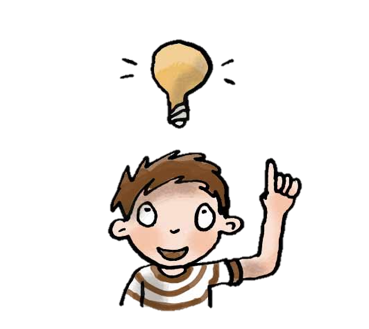 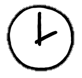 Copyright ©Success for All. Alle rechten voorbehouden
Les 8
Sofie en de pinguïns
Stap 3: Vraag & antwoord maatje en team
Stap 5: Terugblik en vooruitblik
Maatje	Memo’s vergelijken/uitleggen

	10 minuten

Klaar?	Woordenlijst
	Elkaar overhoren
	Duolezen bladzijde 50 t/m 53
	
Team	Antwoorden bespreken
Terugblik
> Woorden van de week
> Lezen en vraag & antwoord
> Punten en feedback

Vooruitblik
> Toets
> Voorbereiding schrijfopdracht
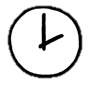 Stap 4: Woorden van de week
Zelf 	Kopieerblad ‘raadsels’
	
	10 minuten
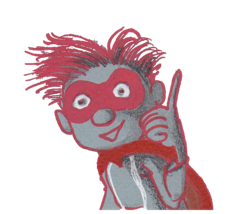 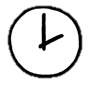 Copyright ©Success for All. Alle rechten voorbehouden
Les 9
Sofie en de pinguïns
Doel van de les:
> Ik kan informatie uit een tekst halen.
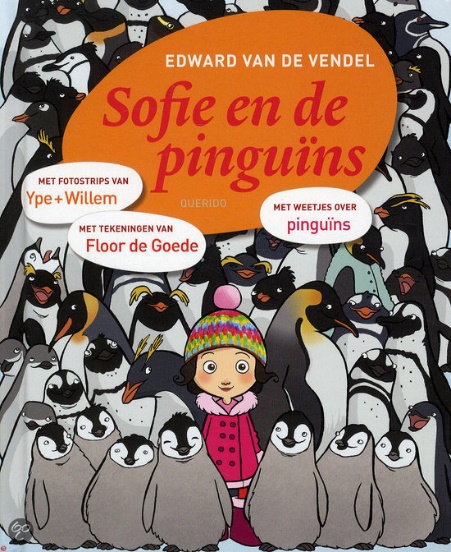 Copyright ©Success for All. Alle rechten voorbehouden
Les 9
Sofie en de pinguïns
Stap 1:	Woorden van de week 




Stap 2:	Toets
Zelf	Oefenen voor de toets

	5 minuten
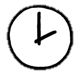 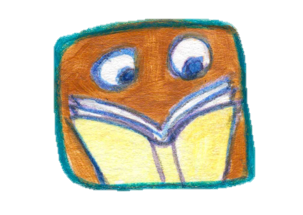 Zelf	Lezen bladzijde 57 t/m 61
	Toets maken

	30 minuten

Klaar?	Woordenlijst
	Klaaropdracht les 9
	Woordrijtjes les 9 alvast oefenen
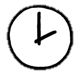 Stap 3: Voorbereiding schrijfopdracht
Zelf	Volgende les informatiekaartjes maken
Copyright ©Success for All. Alle rechten voorbehouden
Les 9
Sofie en de pinguïns
Stap 4: Terugblik en vooruitblik
Terugblik
> Toets
> Voorbereiding schrijfopdracht
> Punten en feedback

Vooruitblik
> Schrijfopdracht
> Team van de week
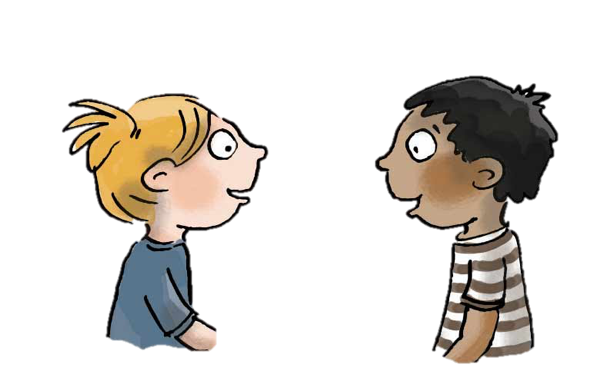 Copyright ©Success for All. Alle rechten voorbehouden
Les 10
Sofie en de pinguïns
Doel van de les:
> Ik kan informatiekaartjes maken met hierop informatie over pinguïns.
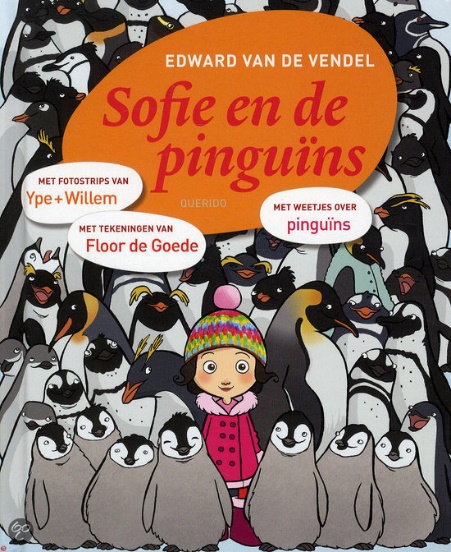 Copyright ©Success for All. Alle rechten voorbehouden
Les 10
Sofie en de pinguïns
Stap 1: Schrijven
Stap 3: Presentatie
Zelf	Presentatie voorbereiden

	5 minuten

Groep	Presentatie schrijfopdracht
	Tops

	Wat ga je de volgende keer 	anders of hetzelfde doen?
Zelf	Lees bladzijde 62 t/m 70
 	bekijk bladzijde 30 en 31

	Titels, plaatjes, feitjes bedenken
	Kladversie les 10 in werkschrift				
	10 minuten

Klaar?	Plaatje netversie tekenen
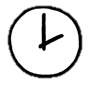 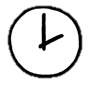 Stap 2: Maatje & netversie
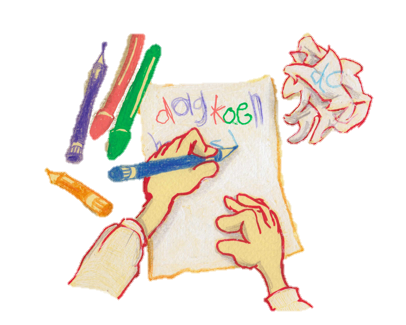 Maatje		Kladversie bespreken	
		Afvinklijst les 10

Netversie		Kaartjes overschrijven
			
		15 minuten
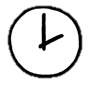 Copyright ©Success for All. Alle rechten voorbehouden
Les 10
Sofie en de pinguïns
Stap 4: Terugblik en vooruitblik
Terugblik
> Woorden van de week
> Samenwerkvaardigheid
> Schrijfopdracht
> Team van de week

Vooruitblik:
> Verder lezen in:
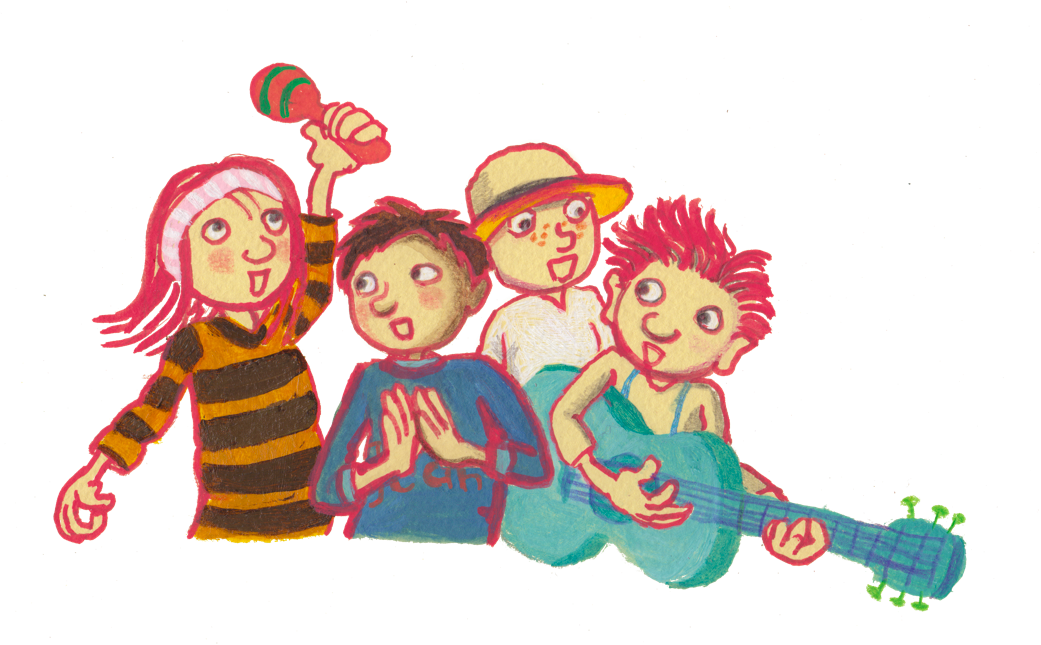 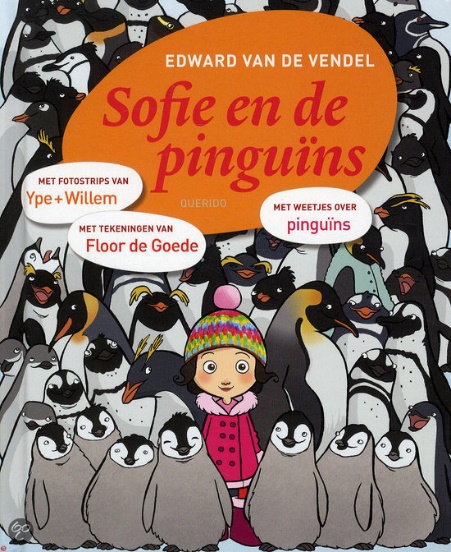 Copyright ©Success for All. Alle rechten voorbehouden